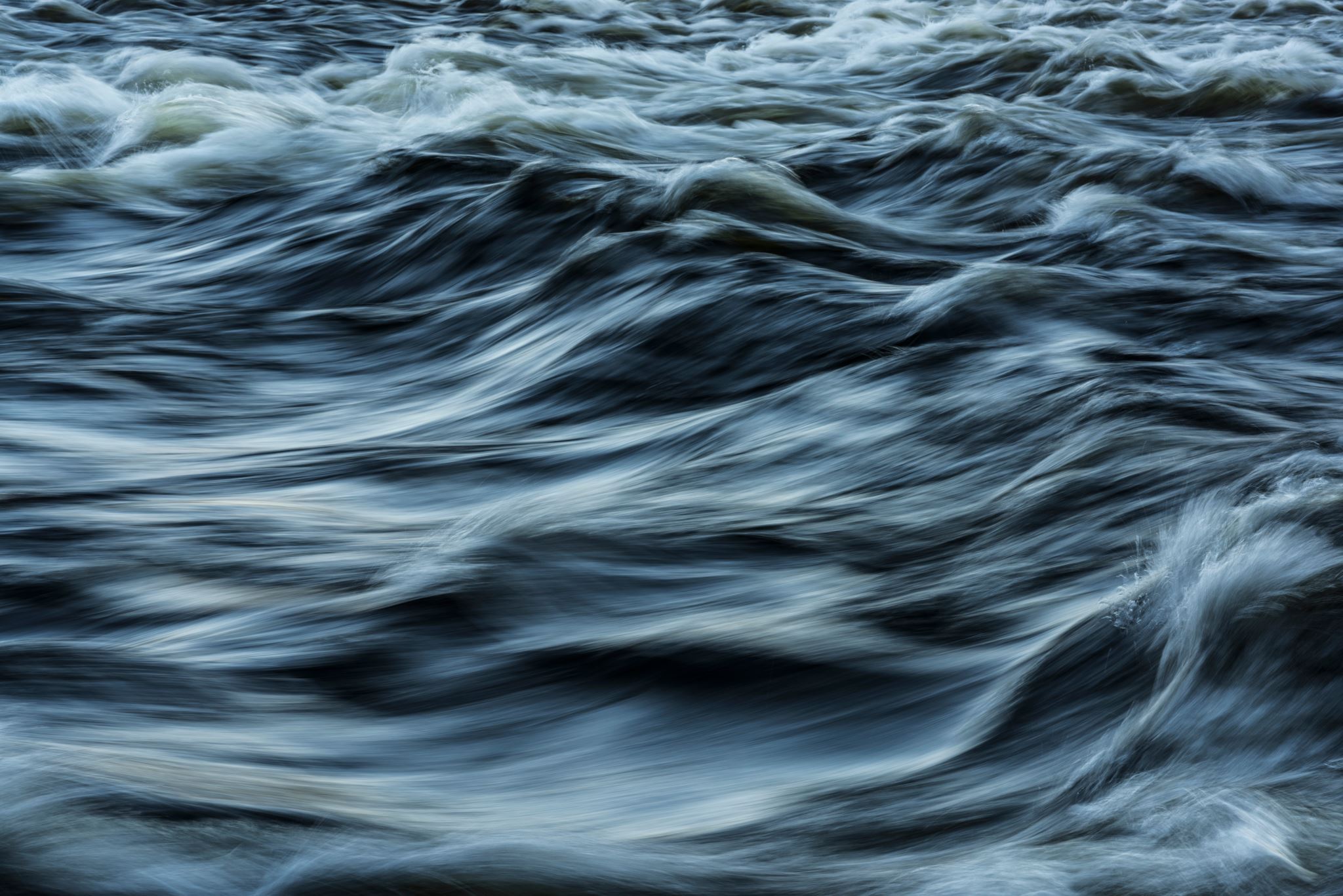 TALLER
“Herramientas  para pensar e  investigar la práctica docente”
Dr. Joaquín Paredes Labra.
Profesor Investigador - Universidad Autónoma de Madrid.
Lunes 2 de SETIEMBRE – 14  a 17 horas
Local: Instituto de Perfeccionamiento de Educación Superior (IPES-ANEP), Asilo 3255.
 Destinatarios- Docentes, egresados y estudiantes del Consejo de Formación en Educación y de la UdelaR.
 Cupo: 30 participantes
 Inscripciones: 
https://docs.google.com/forms/d/e/1FAIpQLSfBQhNLrX8vslW2rc5YaIIidACyQCw0EnQF-_Xx4s0XOKT1KA/viewform
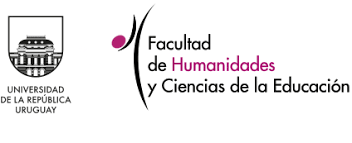 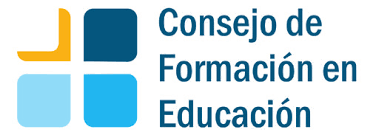 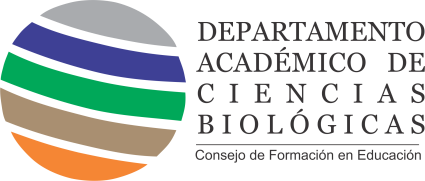